«Старий роками, та молодий розумом»
Соціальний проект
Автор проекту:
Учениця 9-А класу
Харківської гімназії № 116
Шкурупій Катерина Вікторівна
Обгрунтування проекту
Відсутність контактів із суспільством здатне викликати у людей похилого віку емоційні зміни: занепад духу, песимізм, стурбованість і страх перед майбутнім. Літніх людей майже завжди в явному або неявному вигляді супроводжує думка про смерть, особливо у випадках втрати близьких і знайомих, які, на жаль, в літньому віці досить часті.Коли з лав ровесників в цьому віці вибуває кожен десятий, знайти когось іншого на їх місце з молодого покоління буває складно.
Виходячи з цього, ми пропонуємо відкрити проект з навчання людей похилого віку різноманітним необхідним сьогодні знанням «Старий роками, та молодий розумом»
Мета проекту:
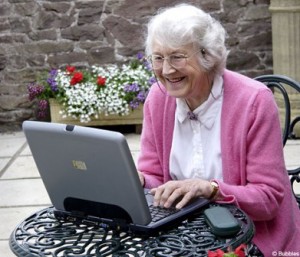 Дати можливість людям старшого віку отримати необхідні в сучасних умовах знання для доступу до державних і муніципальних послуг; 
Розширити соціальні контакти;
 Згладити протікання кризи пенсійного віку
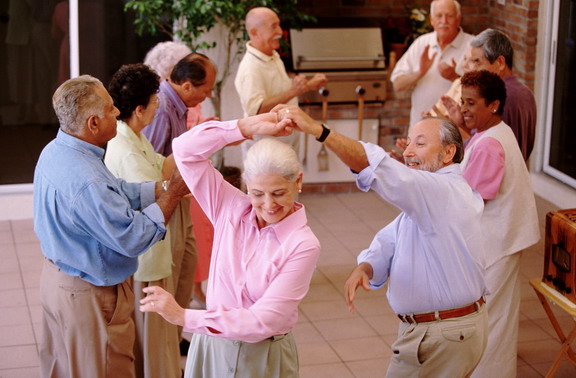 Завдання проекту:
Створити сприятливі умови і сформувати середовище спілкування та обміну досвідом для молодих і літніх людей;
 Включити молодих і літніх людей в активне соціальне життя;
 Навчити людей похилого віку основам користування ПК, основам англійської, німецької мов, психології відносин;
 Сприяти гармонійному протіканню процесу кризи пенсійного віку у людей похилого віку;
Організувати дозвілля людей пенсійного віку.
Учасники та організатори проекту:
Учасники проекту: літні люди, учні гімназії, фахівці з різніх галузей.
Організаторами проекту є ініціативна група нашої гімназії, на чолі зі Шкурупій Катериною Вікторівною
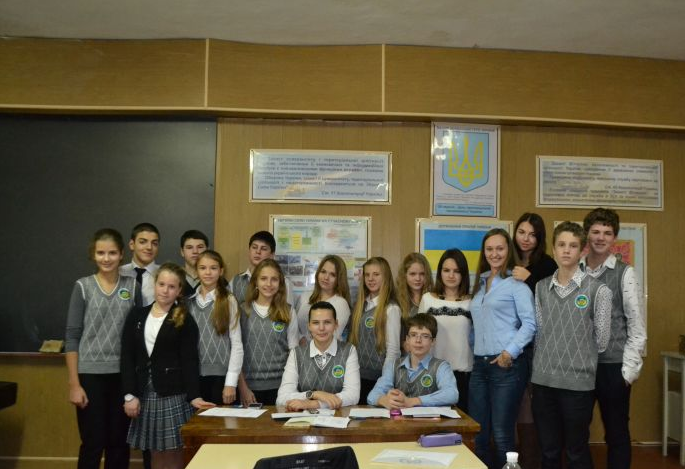 Етапи реалізації проекту:
Організаційний етап
Знайти приміщення;
Знайти вчителів;
Скласти план занять;         
Залучити людей літнього віку
Основний етап: Виконання проекту:
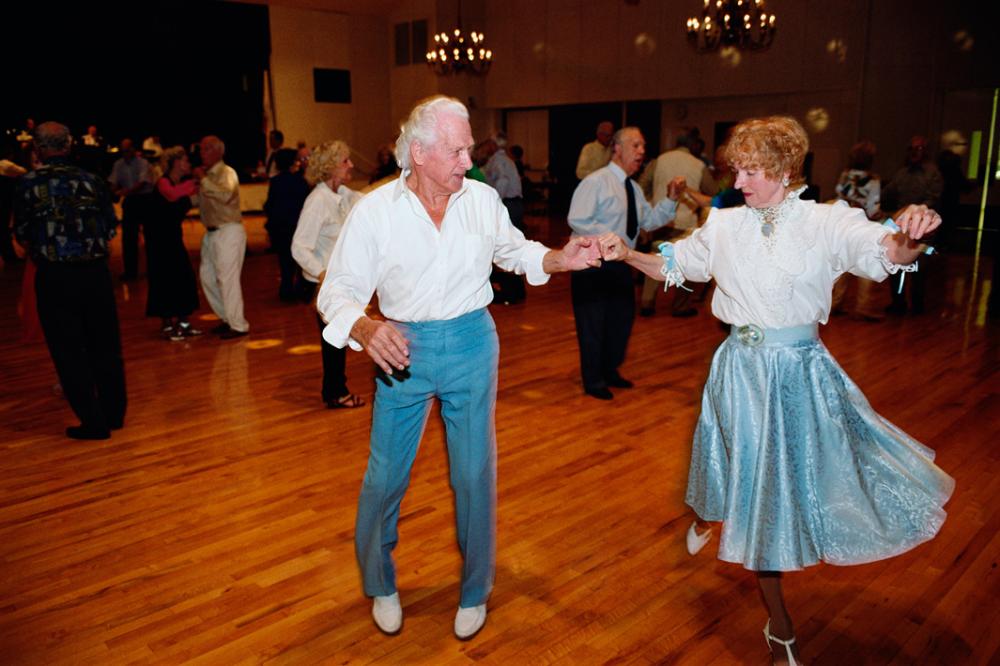 Формування груп;
Складання розкладу занять;
Організація розваг та чаювань;
Безпосереднє проведення занять;
Розміщення звіту на сайт гімназії
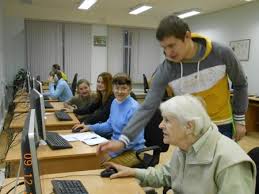 Приблизний розклад занять
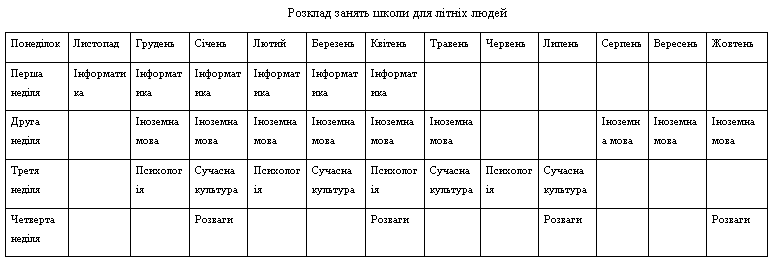 Календарний план:
Ресурси :
Волонтери-вчителі;
Приміщення;
Реклама;
Обладнання;
Соціальні партнери-ВУЗи;
Бюджет (Гроші на рекламу та солодке для чаювань – власні кошти)
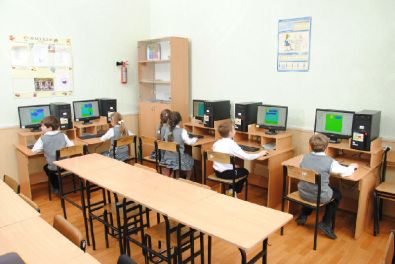 Оцінка та звітність:
ОЦІНКА
Сформовані класи;
Достатня кількість учнів;
Зацікавленість людей похилого віку;
Ініціатива з боку інших шкіл щодо впровадження такого проекту
ЗВІТНІСТЬ   
 Інформація про проект та його перебіг,  фотозвіти будуть викладатися на сайт гімназії один раз на чверть
Очікувані результати:
Зміниться ставлення молодого покоління до людей літнього віку;
Відновиться соціалізація людей похилого віку - нові контакти, нові знайомі, нові захоплення;
Літні люди навчаться користуватись сучасними технологіямі, стануть більш пристосованими та обізнаними в сьогоднішньому світі;
Відвідування курсів та нові знайомства сприяють гармонійному перетіканню старості
Перспективність проекту:
Кількість людей літнього віку які гармонійно переживають старість збільшиться врази. 
Наближення життя літніх людей України до рівня Європи
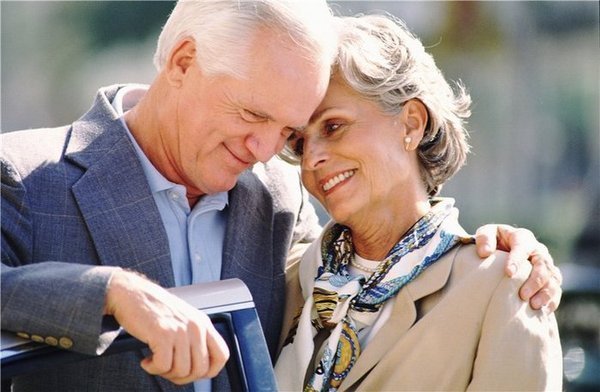 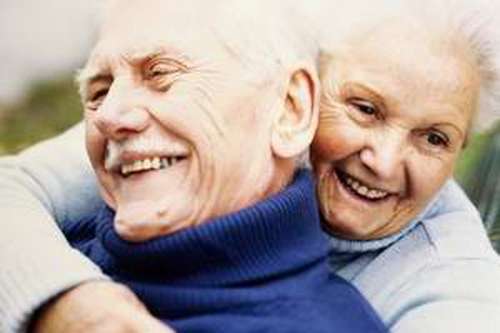 Дякуємо за увагу!